Phonics are for all
Teaching symbol-sound correspondences
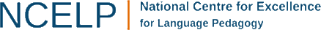 [Speaker Notes: All pictures selected are available under a Creative Common license, no attribution required.
The recent MFL Pedagogy Review recommendations include (amongst others) principles for teaching phonics, vocabulary, grammar and their combination in meaningful practice. In this workshop we focus on research-informed practice for explicitly teaching, consolidating and applying the sound-writing relationship in secondary language learning.  The session includes (freely available) resources for teaching phonics in French, German and Spanish.]
https://resources.ncelp.org/
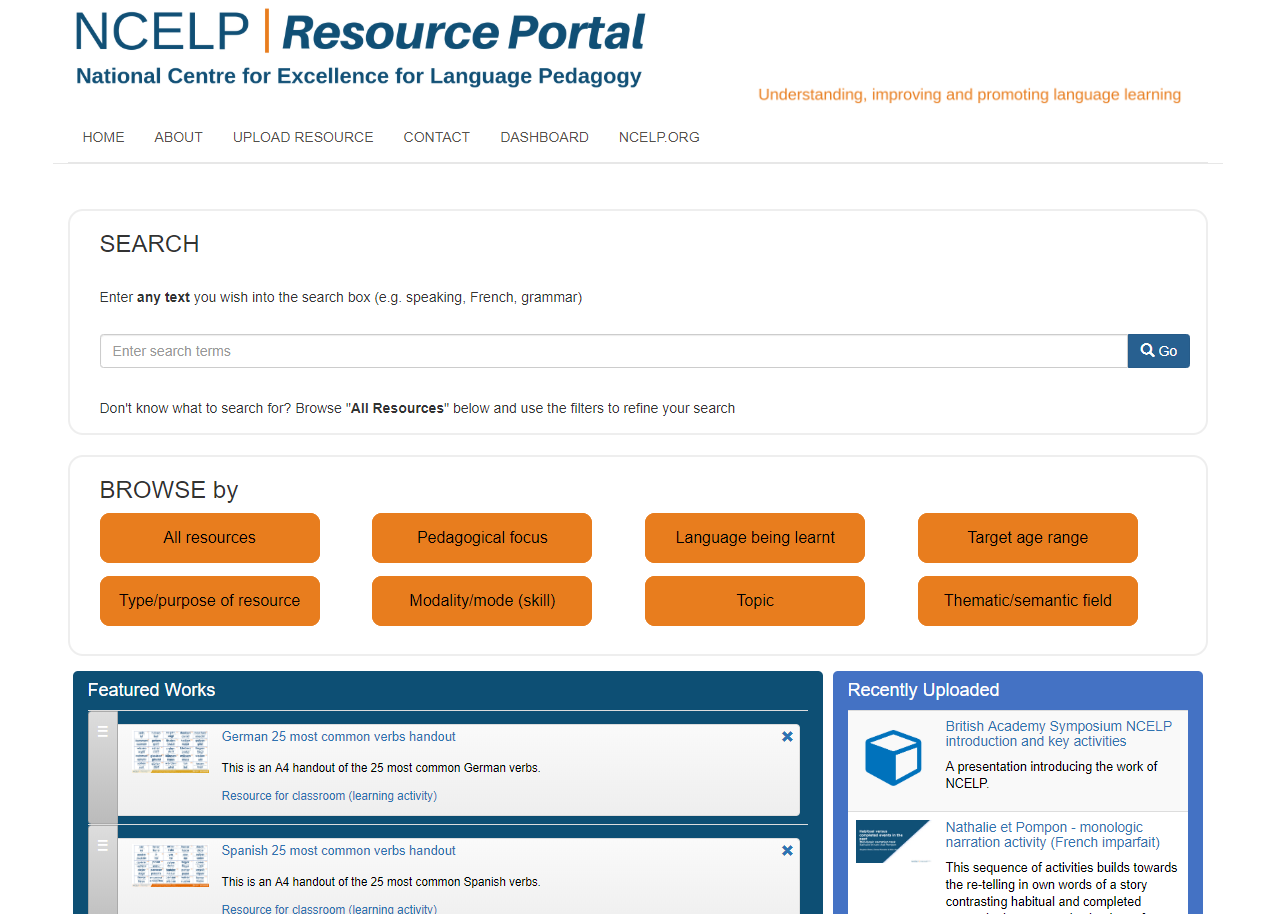 [Speaker Notes: Slide 2 will be a brief introduction to NCELP – fusing research and practice more closely than has previously been possible.Stress the importance of both practitioner knowledge and research – one is no substitute for the other, both are necessary and complementary.

In November 2016, the Teaching Schools Council published the Report of the MFL Pedagogy Review . 
The report noted that only a third of pupils achieves a languages GCSE at grade 4 or above and that less than a half of pupils even takes a language GCSE. 
Research has shown that poor motivation in studying a language is partly due to pupils feeling that they do not know the language and feeling that they are not making progress. 
The National Centre for Excellence for Language Pedagogy (NCELP)’ s approach to FL pedagogy is both research-led and practice-informed, taking into account the time-poor context of curriculum FL learning in English classrooms. 
The pedagogy helps pupils establish, early in their course, a robust knowledge of basic vocabulary, grammar, and the sound and spelling systems (phonics). The pedagogy then reinforces this knowledge via planned practice in using the knowledge during meaningful activities  Anon. 2016. Modern Foreign Languages Pedagogy Review. A review of modern foreign languages teaching practice in key stage 3 and key stage 4. (Chair: Ian Bauckham). Teaching Schools Council]
10 little changes that make a BIG difference
Phonics 
high-frequency ‘source’ words
staged roll out with more intensive practice activities (and systematic revisiting)
much more time for French

Vocabulary
the frequency principle
the verb lexicon
mixed word class vocabulary sets
developing depth (e.g. through information gaps)

Grammar
verb paradigms (staging / minimal pairs)
input processing
output activities (trapping the forms)
[Speaker Notes: I’m starting from the point of view of our practice where it is currently, and what the recent work with NCELP suggests might be areas for development.From my own trust’s perspective, and remembering that we have been embedding phonics, focusing on vocabulary learning, retention and recall, and teaching grammar in a sustained way for a long time.So what are the key messages from research that suggest we develop what we do?]
PHONICS
high-frequency ‘source’ words
staged roll out with more intensive practice activities (and systematic revisiting)
much more time for French
Erler, L. and Macaro, E. (2012) ‘Decoding Ability in French as a Foreign Language and Language Learning Motivation’. The Modern Language Journal, 95(4): 496-518.
Porter, A.M. (2014) An early start to French literacy:  Learning the spoken and written word simultaneously in English primary schools.  PhD thesis, University of Southampton.
Woore, R. (2007) ‘“Weisse Maus in Meinem Haus”: Using Poems and Learner Strategies to Help Learners Decode the Sounds of the L2’. Language Learning Journal, vol. 35, no. 2, pp. 175-188.
Woore, R. (2009) ‘Beginners’ progress in decoding L2 French: some longitudinal evidence from English Modern Foreign Languages classrooms’. Language Learning Journal, vol. 37, no. 1, pp. 3-18.
Woore, R. (2010) ‘Thinking aloud about L2 decoding: an exploration into the strategies used by beginner learners when pronouncing unfamiliar French words’. Language Learning Journal, vol. 38, no. 1, pp. 3-17.
Woore, R. (2011) Investigating and developing beginner learners’ decoding proficiency in second language French: an evaluation of two programmes of instruction. Unpublished PhD thesis, University of Oxford.
Woore, R. (2014) ‘Beginner learners’ progress in decoding L2 French: transfer effects in typologically similar L1-L2 writing systems’.  Writing Systems Research, volume 4(2): 167-189.
Woore, R (2018) ‘Learners’ pronunciations of familiar and unfamiliar French words: what can they tell us about phonological decoding in an L2?’ The Language Learning Journal, 46(4):456-69. 
Woore, R., Graham, S., Porter, A., Courtney, L. and Savory, C. (2018) Foreign Language Education: Unlocking Reading (FLEUR) - A study into the teaching of reading to beginner learners of French in secondary school.  https://ora.ox.ac.uk/objects/uuid:4b0cb239-72f0-49e4-8f32-3672625884f0
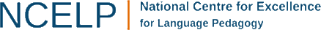 [Speaker Notes: Important to keep flagging the use of research findings (within the UK classroom context, wherever possible) to inform the pedagogy

Erler, L. and Macaro, E. (2012) ‘Decoding Ability in French as a Foreign Language and Language Learning Motivation’. The Modern Language Journal, 95(4): 496-518.
Porter, A.M. (2014) An early start to French literacy:  Learning the spoken and written word simultaneously in English primary schools.  PhD thesis, University of Southampton.
Woore, R. (2007) ‘“Weisse Maus in Meinem Haus”: Using Poems and Learner Strategies to Help Learners Decode the Sounds of the L2’. Language Learning Journal, vol. 35, no. 2, pp. 175-188.
Woore, R. (2009) ‘Beginners’ progress in decoding L2 French: some longitudinal evidence from English Modern Foreign Languages classrooms’. Language Learning Journal, vol. 37, no. 1, pp. 3-18.
Woore, R. (2010) ‘Thinking aloud about L2 decoding: an exploration into the strategies used by beginner learners when pronouncing unfamiliar French words’. Language Learning Journal, vol. 38, no. 1, pp. 3-17.
Woore, R. (2011) Investigating and developing beginner learners’ decoding proficiency in second language French: an evaluation of two programmes of instruction. Unpublished PhD thesis, University of Oxford.
Woore, R. (2014) ‘Beginner learners’ progress in decoding L2 French: transfer effects in typologically similar L1-L2 writing systems’.  Writing Systems Research, volume 4(2): 167-189.
Woore, R (2018) ‘Learners’ pronunciations of familiar and unfamiliar French words: what can they tell us about phonological decoding in an L2?’ The Language Learning Journal, 46(4):456-69. 
Woore, R., Graham, S., Porter, A., Courtney, L. and Savory, C. (2018) Foreign Language Education: Unlocking Reading (FLEUR) - A study into the teaching of reading to beginner learners of French in secondary school.  https://ora.ox.ac.uk/objects/uuid:4b0cb239-72f0-49e4-8f32-3672625884f0]
https://resources.ncelp.org/concern/resources/kd17cs85f?locale=en
Why teach phonics?
Teaching phonics develops phonological decoding
Without explicit phonics teaching, decoding may be limited
The ability to decode is associated positively with motivation
Decoding enables learners to access new language autonomously and accurately
Phonics teaching supports vocabulary learning, which is key to making progress in language learning
The time spent on teaching phonics does not seem to delay progress in other areas, i.e. reading comprehension
https://resources.ncelp.org/concern/resources/ng451h51g?locale=en
How to teach phonics?
Introducing and practising
Applying the knowledge
Increasing independence
Assessing
e
au
eu
a
i
SFC
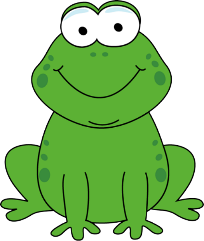 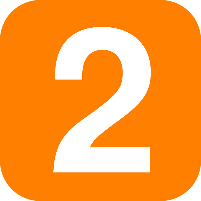 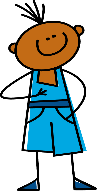 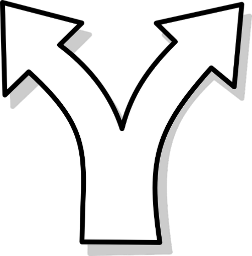 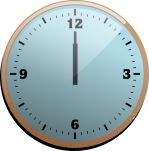 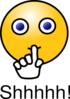 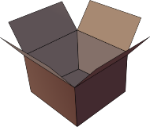 midi
je
X
gauche
dans
animal
deux
ou
on
u
en/an
é
SFE
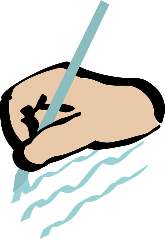 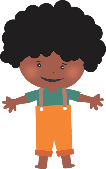 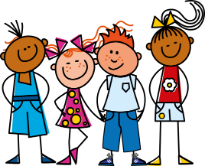 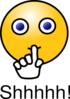 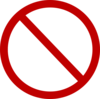 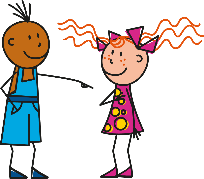 tu
nous
timide
écrire
X
Non!
enfant
ç/c
oi
ch
ai
ê/è
ain/in
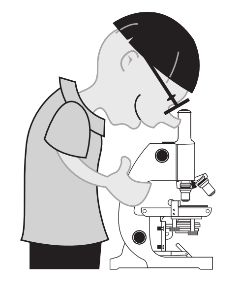 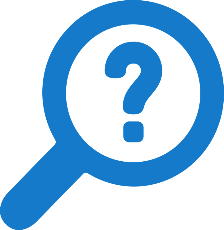 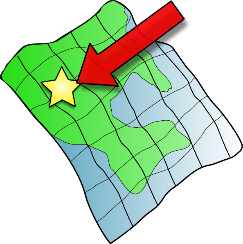 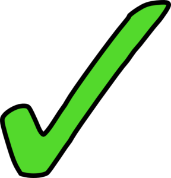 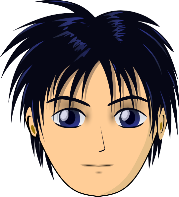 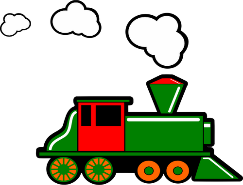 vrai
voir
train
chercher
tête
ici
qu
un
ien
-tion
?
j
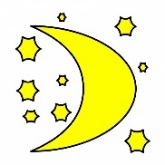 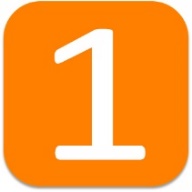 question
bien
un
jour
Attention!
X
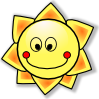 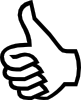 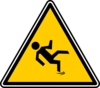 Stephen Owen / Rachel Hawkes
Target SSC in French
Stephen Owen / Robert Woore
[Speaker Notes: A ‘bang for buck’ principle was implemented to achieve the maximum improvement in decoding within a time-limited teaching context.The SSC were chosen based on their difficulty for L1 English speakers, their frequency of occurrence in the language and teacher knowledge.
The notion is that one SSC would be the focus each week in Y7, with time also built in for revisiting/recycling.10-12 minutes per lesson might be spent on introducing the new SSC and recapping one or more previously learnt SSC.Phonics work is likely to continue in Y8, too.]
Source words in French
Stephen Owen / Robert Woore
[Speaker Notes: This table includes the frequency so people can see the rationale for the selection of the words
Source words were chosen for frequency, but also for their simplicity in terms of the pronunciation of the word in terms of the other phonemes apart from the target SSC.
We use a cumulative principle too, to ensure that later SSCs are not used before they have been learnt.
This was more important than whether the word could be easily depicted in an image or linked to a gesture, although we wanted also to achieve these things.]
a
e
w
z
ei
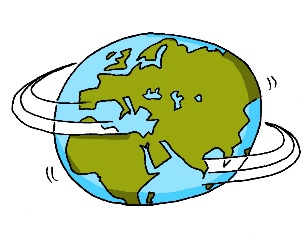 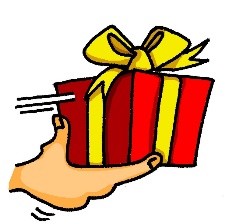 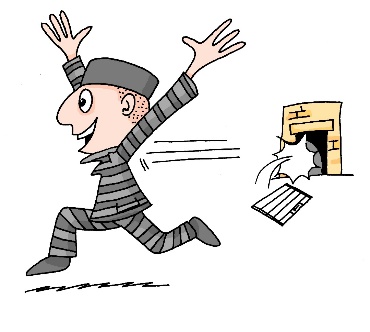 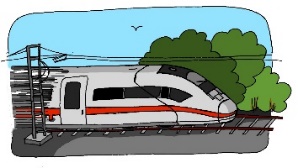 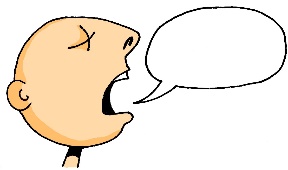 Zug
sagen
geben
frei
Welt
sch
ch
ie
i
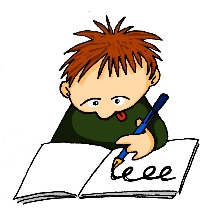 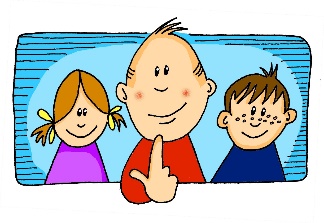 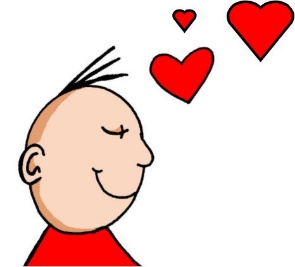 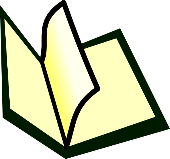 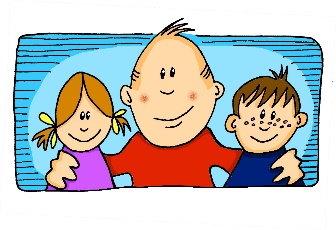 schreiben
Buch
ich
wir
Liebe
r
s
o
v
ß
u
er
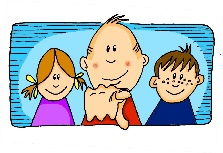 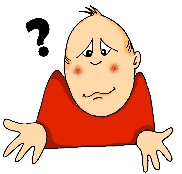 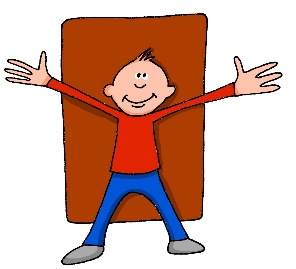 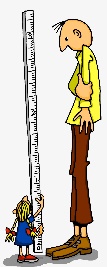 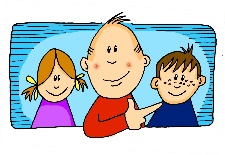 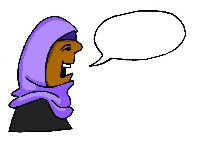 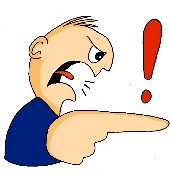 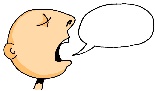 er
vor
wo?
reden
du
sollen
groß
au
eu
ü
äu
ö
ä
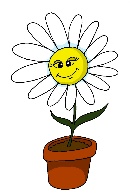 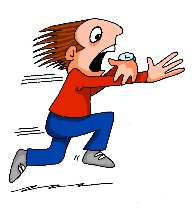 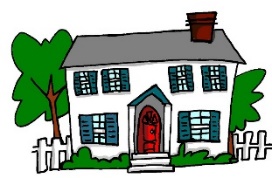 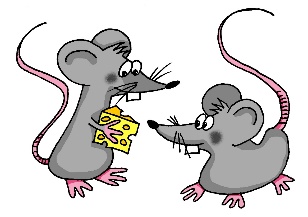 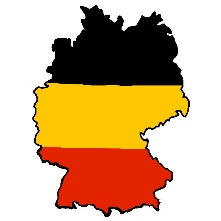 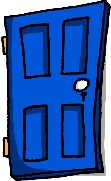 Haus
spät
schön
Tür
Mäuse
Deutschland
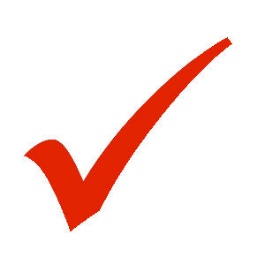 sp-
-ig
-d
th
j
st-
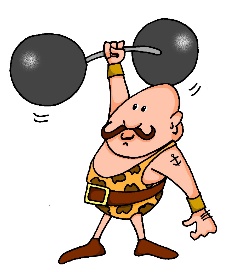 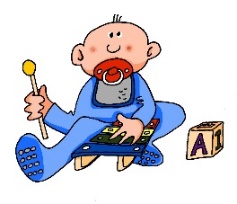 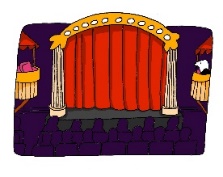 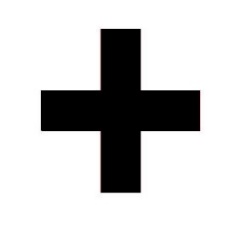 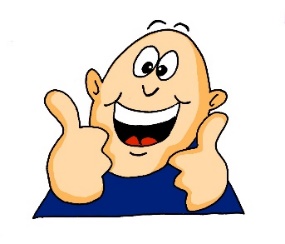 richtig
ja
und
Theater
stark
spielen
Rachel Hawkes
Target SSC in German
1) The long vowels a,e,i,o,u in German are less straightforward than the short vowels. They are presented together for contrast purposes. Later they can be contrasted with the trickier ä, ö, ü.2) Likewise the ‘er’ unstressed sound is very similar to the –er at the end of ‘mother’, but the ‘er’ stressed is a rather different sound, so the two are presented together.  3. A tentative, suggested time frame might be to spend 10-12 minutes each lesson on phonics.  So, for example, a / e would be lesson 1, ei/w/z in lesson 2.  The following week would revisit all of these, before starting in Week 3 with Group 2.  This would put the initial introduction and practice phase at 16 weeks, just over one term.  After that, specific contrasts would be practised regularly: u/ü, o/ö, a,ä, ei/ie, z/s-, sch/st/sp, v/w and sch/ch, as well as other tasks that combine several SSCs. This would run over the spring term.  The summer term of Y1 would continue to develop and apply SSC knowledge, including through the use of more extended, authentic texts.4) Diagnostic assessment of pupils’ development would also inform the re-visiting of specifically challenging SSCs.
Rachel Hawkes
Source words in German
Rachel Hawkes
[Speaker Notes: FQ for Deutschland combined from ‘Deutsch’ 105 and ‘Land’ 146This table includes the frequency so people can see the rationale for the selection of the words]
e
a
u
o
i
ll
l
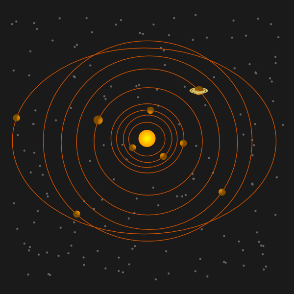 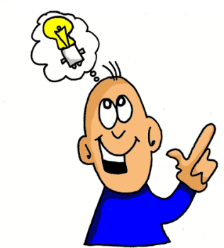 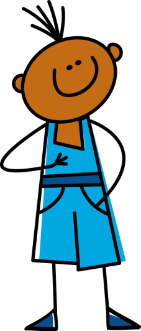 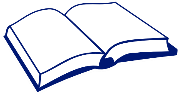 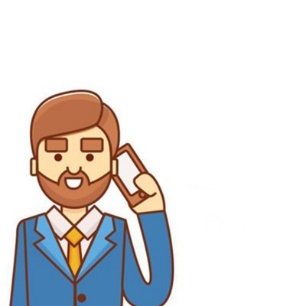 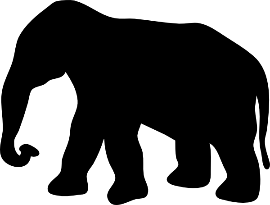 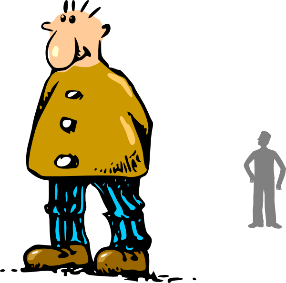 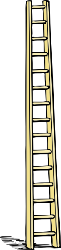 libro
yo
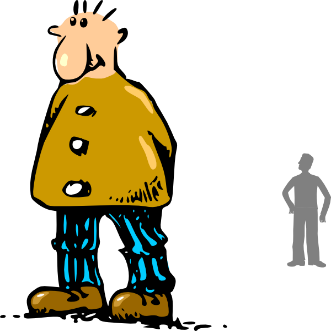 elefante
alto
llamar
idea
universo
cu
ca
ce
co
z
ci
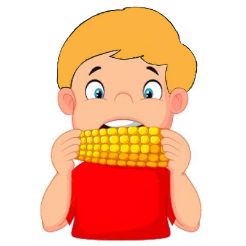 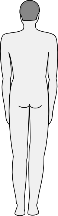 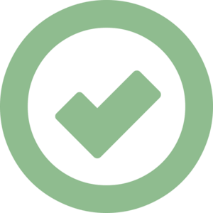 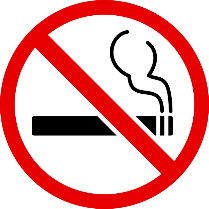 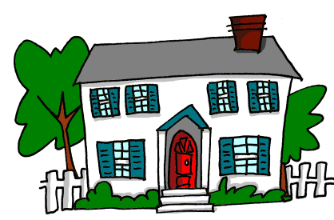 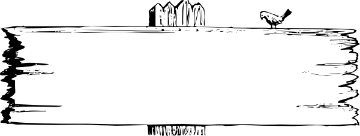 MADRID  1KM
cuerpo
cerca
cierto
comer
zona
casa
ge
gu
ga
go
gi
j
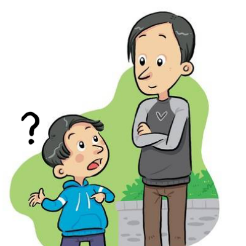 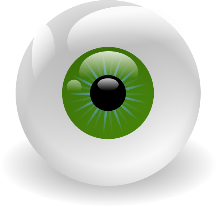 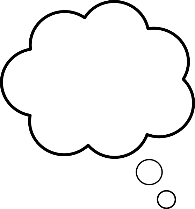 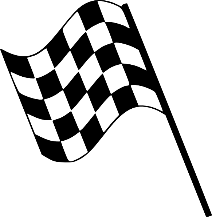 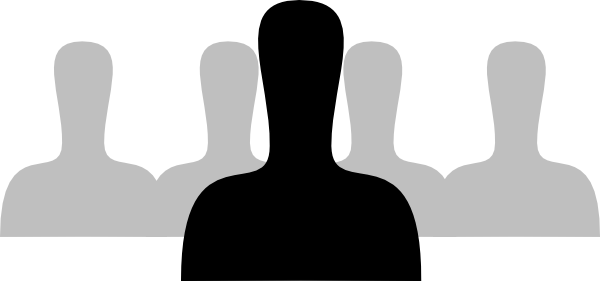 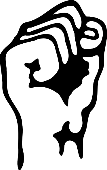 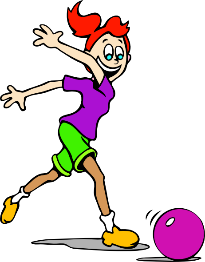 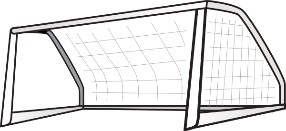 ojo
ganar
imaginar
gol
gente
preguntar
v
gue
que
r
n
h
gui
qui
rr
b
ñ
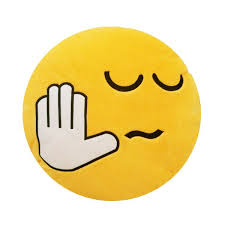 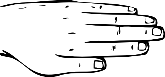 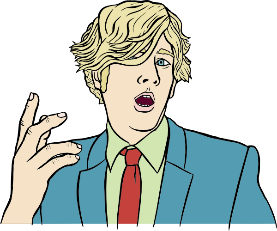 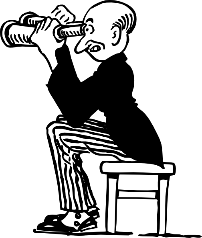 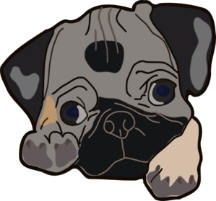 guerra
celebrar
porque
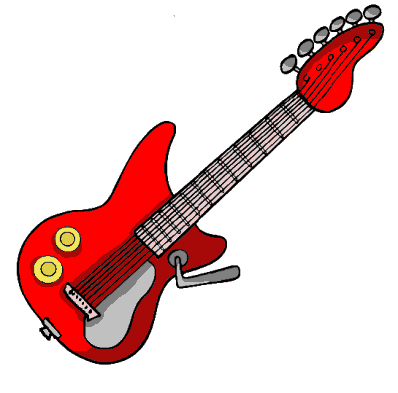 mano
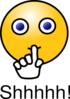 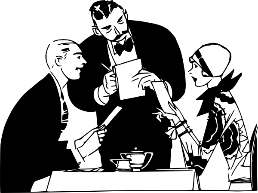 pero
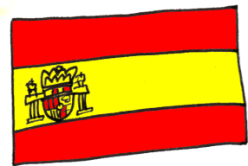 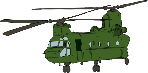 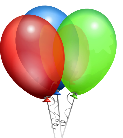 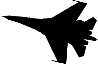 perro
hablar
español
ver
guitarra
quiero
Nick Avery / Rachel Hawkes
[Speaker Notes: Phonics]
Target SSC in Spanish
1) Spanish is clearly a much shallower language, phonetically.  The pace of introduction and practice is likely to be somewhat quicker than in French, as a result.2) * Note that some straightforward SSCs are introduced, predominantly to contrast with other less straightforward ones (ll/l, n/ñ, r/rr).  3) ** B is presented with V because these are the same sound – different spelling pair.4) A tentative, suggested time frame for teaching might be to spend 10-12 minutes each lesson on phonics.  So, for example, each group would be introduced and practised in lesson 1, and further practised in lesson 2.  In week 2, we would present and practise group 2. After that, specific contrasts would be practised regularly, as well as other tasks that combine several SSCs. This fairly controlled introduction/practice would probably run until the end of the spring term.  The summer term of Y1 would continue to develop and apply SSC knowledge, including through the use of more extended and richer texts.5) Diagnostic assessment of pupils’ development would also inform the re-visiting of specifically challenging SSCs.
6) Seseo / ceceo. Whether the ce / ci/ z are pronounced seseo (e.g., as in Latin America/the Canary Islands) or ceceo (e.g., as in most parts of Spain) does not make a difference to meaning or to the SSCs, but learners should be exposed to and understand both versions at later stages. Given GCSE requirements, currently,  ‘ceceo’ is probably the most sensible starting point.
Nick Avery / Rachel Hawkes
[Speaker Notes: Phonics]
Source words in Spanish
Nick Avery / Rachel Hawkes
[Speaker Notes: This table includes the frequency so people can see the rationale for the selection of the words]
How to teach phonics?
Introducing and practising
Applying the knowledge
Increasing independence
Assessing
Introducing and practising
focus on specific sound-symbol correspondences (SSCs)
practise connecting the sound to the symbol, initially: with the symbol alone; in a source word, with source word picture, with source word gesture
practise listening to and recognising the new SSCs in words; in sentences; in short passages
French SSC teaching sequence
SFC (Silent final consonant)
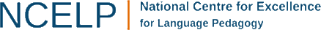 Silent final consonant
dans
X
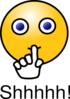 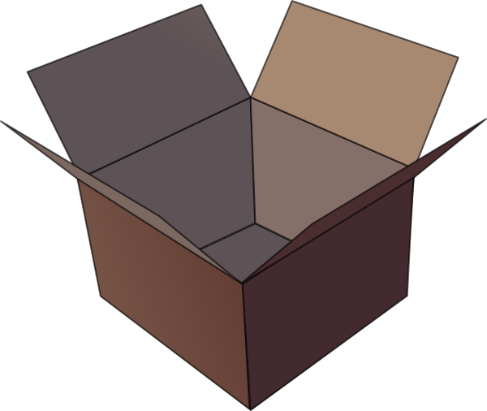 Rachel Hawkes
[Speaker Notes: AUDIO x 2: on appearance of X and of the visual for ‘in’.
Explanation in English, if desired: Something that makes French sounds very different from English is that some consonants at the ends of words are silent.This means you don’t pronounce/sound them out at all.As in the word ‘dans’ in French.Say and repeat the word.Ensure pupils know the meaning (use usual routine for this – e.g. C’est quoi en anglais ‘dans’? ‘In’, oui, c’est ça.A possible gesture to accompany this SSC would be to hold ones finger to ones lips to indicate ‘Shhhh!’]
Silence!
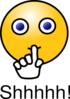 prix
petit
dans
X
grand
mais
mot
Rachel Hawkes
[Speaker Notes: Elicit pronunciation of ‘dans’ again before clicking to animate the ‘X’
Possible explanation, in English, if desired:  Let’s see which other final consonants are silent in French.Lead class repetition of the five CLUSTER words.
Word frequency rankings (1 is the most common word in French): dans [11]; petit [138]; prix[310] mot [220]; grand [59]; mais [30]Source: Londsale, D., & Le Bras, Y.  (2009). A Frequency Dictionary of French: Core vocabulary for learners London: Routledge.]
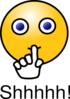 petit
prix
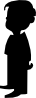 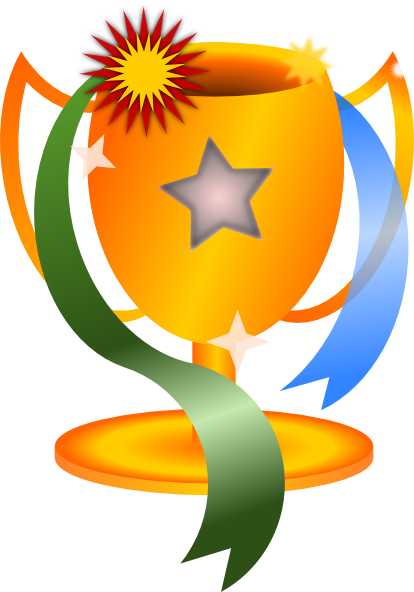 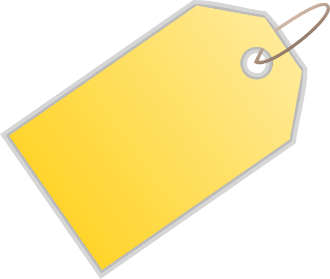 grand
€15.95
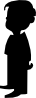 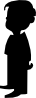 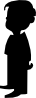 mot
mais
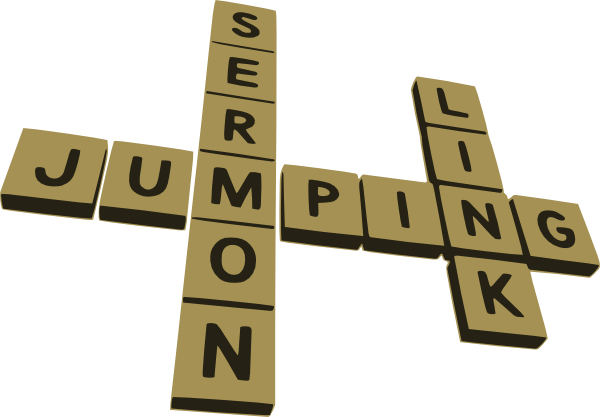 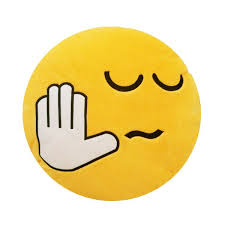 Rachel Hawkes
[Speaker Notes: With this round of repetition, ensure that pupils are clear about the meaning of each of these high-frequency words.NB: pictures can, at best, only suggest meaning. Many high-frequency words less concrete than other words, and less easy to communicate unequivocally in pictures.Therefore, teachers should not shy away from giving the English meaning to students, to prevent any erroneous representations taking root in memory.With these words, however, it is expected that pupils will know several of them already.Lead class repetition of the five CLUSTER words.]
… except for
c  r  f  l
Be  c a r e f u l  with these!
Rachel Hawkes
[Speaker Notes: Some consonants work differently.  CRFL are often pronounced.]
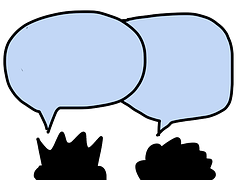 60
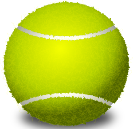 prix
petit
Secondes
grand
0
mais
mot
DÉBUT
Rachel Hawkes
[Speaker Notes: Pairwork ‘tennis’ – pupils say the words alternately out loud with a partner, building up speed, over 1 minute’s intensive practice.  They call in any order they like, pupils are not allowed to repeat the one they said in their last turn.Teacher can circulate to listen into their SSC knowledge.Click on Début to start a one minute timer on the screen.]
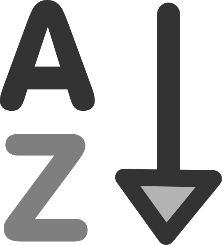 60
prix
petit
Secondes
grand
mais
0
mot
DÉBUT
Rachel Hawkes
[Speaker Notes: Alphabetical read aloudIndividually (but all at once) pupils read out the words but in alphabetical order.  They keep going for one minute.

Teacher can circulate to listen into their SSC knowledge.]
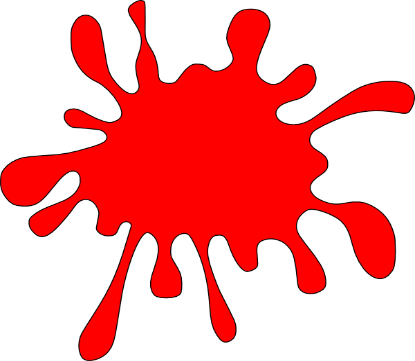 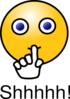 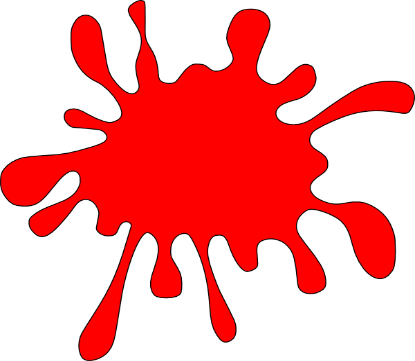 petit
prix
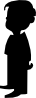 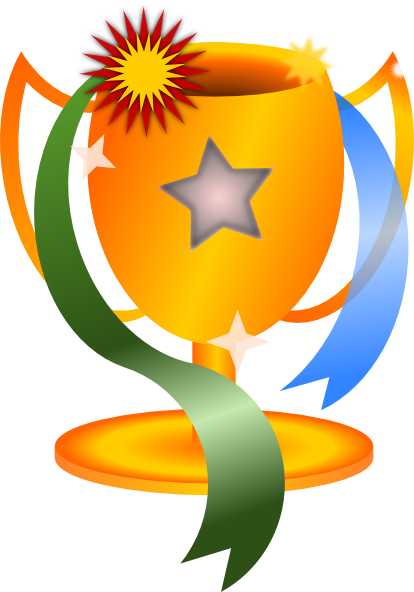 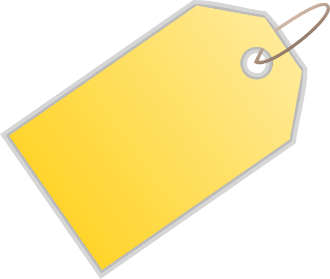 €15.95
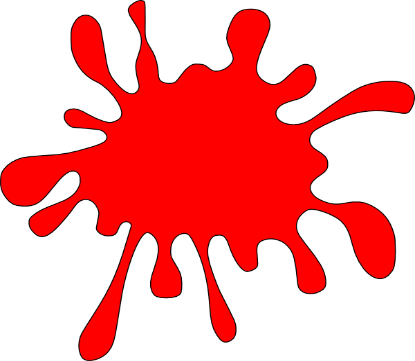 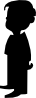 grand
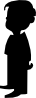 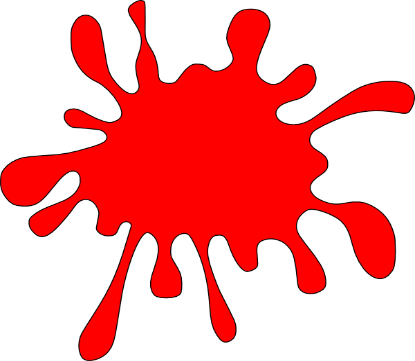 mot
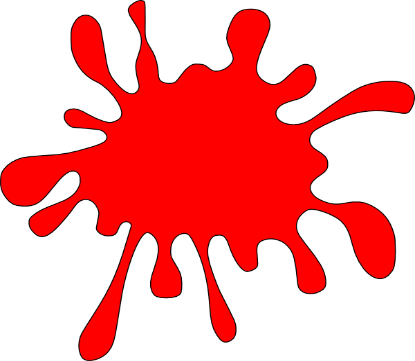 mais
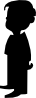 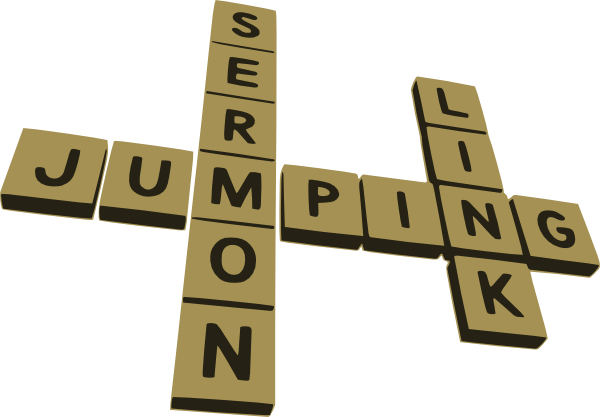 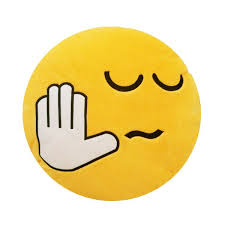 Rachel Hawkes
[Speaker Notes: Whole class: SFC, with the rest of the word obscured, allows the teacher to cue elicitation, the cue being the SFC plus the picture at this stage, which also acts as memorisation practice. Note that the final letter is still a different colour but the strikethrough has been removed.]
How to teach phonics?
Introducing and practising
Applying the knowledge
Increasing independence
Assessing
Applying the knowledge
sound out new and familiar words with the same SSCs
apply knowledge of one or more SSCs (in read aloud tasks, segmentation tasks, writing/transcription tasks
re-cycle previously taught SSCs
spot patterns in words with common spellings and/or pronunciations
French SSC teaching sequence
SFC (Silent final consonant) [2]
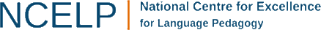 Silence!
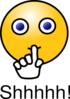 prix
petit
dans
X
grand
mot
mais
Rachel Hawkes
[Speaker Notes: WITHOUT AUDIOElicit pronunciation of ‘dans’ again before clicking to animate the ‘X’
Possible explanation, in English, if desired:  Let’s see which other final consonants are silent in French.Lead class repetition of the five CLUSTER words.]
petitgrandmotmaisprix
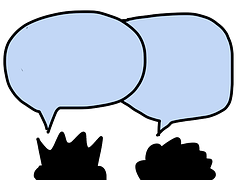 60
Secondes
0
DÉBUT
Rachel Hawkes
[Speaker Notes: Pair work:  Pupils try to recall the words together, prompted just by the SFCPlenary: Elicit the words chorally from the class, but listening in carefully]
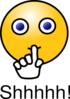 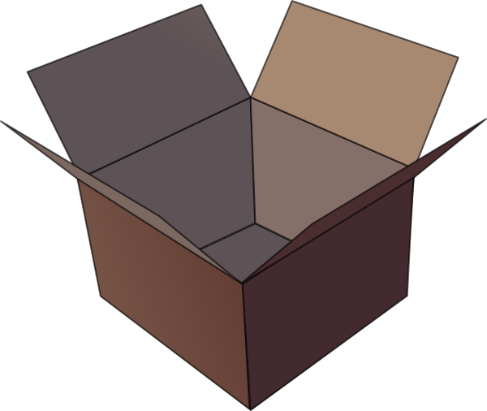 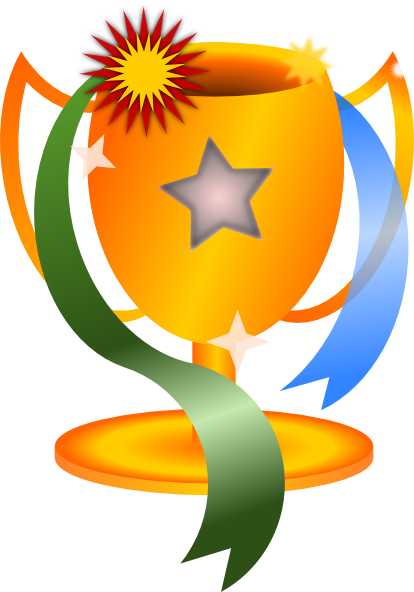 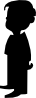 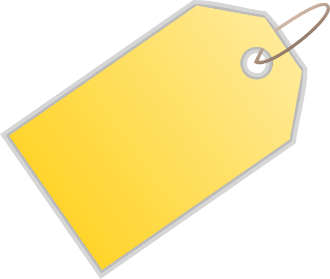 €15.95
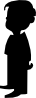 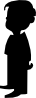 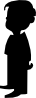 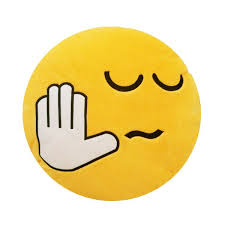 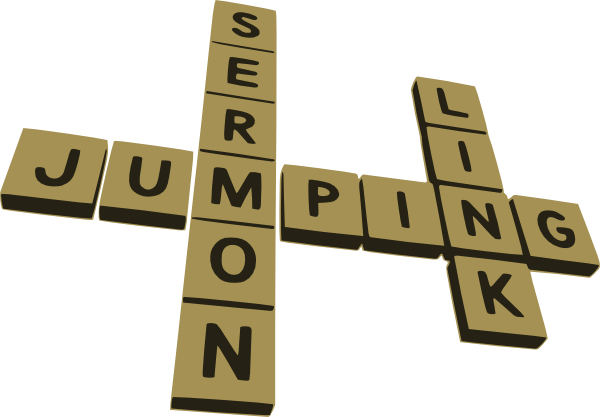 Rachel Hawkes
[Speaker Notes: Elicit the words from pupils from picture prompts (NB – clearly this is NOT decoding the SFC SSC, but it is reinforcing the explicit knowledge of the cluster words – remember these are high-frequency words)]
1
J’habite dans le nord de la France.
Je suis petit mais Nicolas, mon frère, est assez grand.
2
3
Mes frères Louis et Gaspard adorent les serpents.
4
Mes mots favoris sont ‘prix’ et ‘beaucoup’.
5
Gaspard fait du sport; il joue au foot, au basket, et au tennis.
Rachel Hawkes
[Speaker Notes: WITH AUDIO [Click on numbers]

Further SSC practice:Using language that pupils already know well (from first two terms of Y7) have a short read aloud (single sentences or short dialogue or short text), showing the silent letters in a different colour.NB: Teachers should adapt this slide to language pupils have met before but include a few SFC words that are unfamiliar, as this is the way to assess if pupils are applying their SSC knowledge, as opposed to recalling the pronunciations of whole words that they already know.]
1
J’habite dans le nord de la France.
Je suis petit mais Nicolas, mon frère, est assez grand.
2
3
Mes frères Louis et Gaspard adorent les serpents.
4
Mes mots favoris sont ‘prix’ et ‘beaucoup’.
5
Gaspard fait du sport; il joue au foot, au basket, et au tennis.
Rachel Hawkes
[Speaker Notes: WITH AUDIO [Click on numbers]

Teachers will want to use suitable sentences for their own classes. 
These sentences model a mixture of known/unknown words.NB – a way to include unknown words without affecting pupils’ ability to understand the language is to use proper nouns, place or people names, as done here.NNB – sentence two includes an inevitable ‘liaison’NNNB - sentence five includes three very common exceptions – it’s important for pupils to realise that there are some high-frequency words that do not obey the SFE rules.Here, I’ve used examples which pupils will know if they have learnt to talk about sports already – if not, use some different examples, like numbers – cinq, six, sept, huit, dix]
How to teach phonics?
Introducing and practising
Applying the knowledge
Increasing independence
Assessing
Increasing independence
sound out new written words to ask for their meaning
sound out words as part of vocabulary learning in class
show increasing confidence when pronouncing from written text, writing down spoken language, speaking in the target language
French phonics activity
Read aloud, peer dictation, errorless dictatation, dictoglossSound-symbol correspondences: SFC, ien (jɛ̃), in ('æ̃), é, u (y), en/an (ɑ̃), o/au/eau (o)
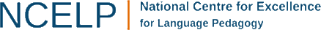 1
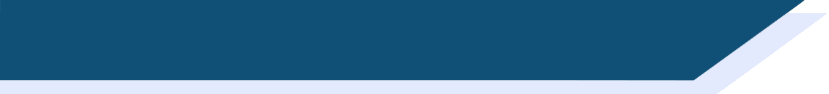 Un poème – full text
Où est Adrien ?
Il est dans le magasin.
Comment dit-on ‘champ’ en anglais ?
Où est Nicolas ?
Il est dans le cinéma.
Où est Artus ?
Il est dans la rue.
Où est Chloé ?
Elle est dans le marché.
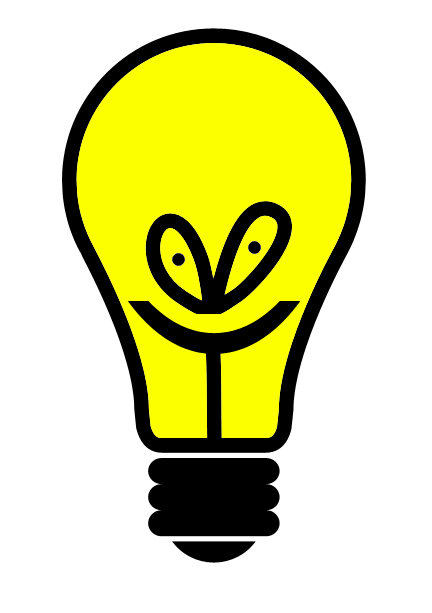 Ask your teacher or your peers for any meanings you don’t know.
Où est Laurent ?
Il est dans le champ.
Où est Hugo ?
Il est dans le bureau!
Rachel Hawkes
[Speaker Notes: There are different activities that can be done with this poem, as suggested on the following slides.1) Read aloudStudents could simply try to read it aloud, applying their SSC knowledge in trying to decode (read aloud) the text accurately and also to ask their teacher about any vocabulary they don’t know.  To do this, they will need to be able to pronounce the unknown words.

In addition, teacher leads a whole class check of comprehension at the end.

Word frequency rankings (1 is the most common word in French): où [48]; être [5]; dans [11]; magasin [1736]; cinéma [1623]; rue [598] marché [280]; champ [847]; bureau [273]Source: Londsale, D., & Le Bras, Y.  (2009). A Frequency Dictionary of French: Core vocabulary for learners London: Routledge.]
2a
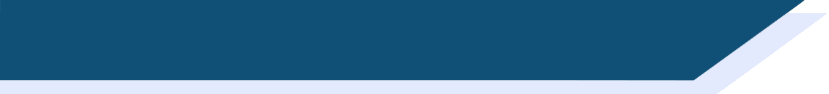 Un poème
Où est Adrien ?
Il est dans ………………………
le bureau
le cinéma
Où est Nicolas ?
Il est dans ……………………...
le marché
Où est Artus ?
Il est dans ………………………
la rue
le champ
Où est Chloé?
Elle est dans …………………..
le magasin
Où est Laurent ?
Il est dans ……………………..
Où est Hugo ?
Il est dans ……………………..
Rachel Hawkes
[Speaker Notes: There are different activities that can be done with this poem:
2) Read aloud and gap-fillStudents have to decode accurately in order to work out how to fill the gaps. Names and places have been chosen for sounds where different spellings for the same sound are possible.  This ensures that learners are not just able to match written letter strings, without engaging with how the pronounce the words.
In addition, teacher leads a whole class check of comprehension at the end.]
2b
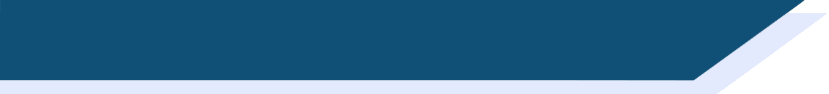 Un poème
Où est Adrien ?
Il est dans le ………………………
bureau
salle de bains
cinéma
rue
Où est Nicolas ?
Il est dans le ……………………...
marché
salle à manger
Où est Artus ?
Il est dans la ………………………
photo
Où est Chloé?
Elle est dans le …………………..
banque
gare
Où est Laurent ?
Il est dans le ……………………..
champ
magasin
musée de statues
Où est Hugo ?
Il est dans le ……………………..
Rachel Hawkes
[Speaker Notes: VERSION 2 (greater challenge and dual purpose)
2) Read aloud and gap-fillWith this version the articles are given, and then two plausible rhyming options are provided (NB: where there are not two possible options with the same sound, a similarly written word has been chosen to at least make learners weigh up the different sounds, e.g., magasin / cuisine.  Students must select not only a place noun that has the correct sound, but also one that matches the gender article provided in the poem.  It is NOT expected that students will know the gender of all of these nouns.  It is to make them stop and notice that gender is significant, that they can’t proceed without knowing the gender.So they will need to use reference resources to check the genders, where not known.

In addition, teacher leads a whole class check of comprehension at the end.

Word frequency rankings (1 is the most common word in French): où [48]; être [5]; dans [11]; magasin [1736]; cinéma [1623]; rue [598] marché [280]; champ [847]; bureau [273]PLUS:
photo [1412]; gare [2581]; banque [774]; musée [2216]; statue [4020]; salle [812]; manger [1338]; bain [3458]Source: Londsale, D., & Le Bras, Y.  (2009). A Frequency Dictionary of French: Core vocabulary for learners London: Routledge.]
3
Student B
Student A
Où est Adrien ?
Il est dans le magasin.
Où est Adrien ?
Il est dans ………………………
Où est Nicolas ?
Il est dans le cinéma.
Où est Nicolas ?
Il est dans ……………………...
Où est Artus ?
Il est dans la rue.
Où est Artus ?
Il est dans ………………………
Où est Chloé ?
Elle est dans le marché.
Où est Chloé?
Elle est dans …………………..
Où est Laurent ?
Il est dans le champ.
Où est Laurent ?
Il est dans ……………………..
Où est Hugo ?
Il est dans le bureau.
Où est Hugo ?
Il est dans ……………………..
Rachel Hawkes
[Speaker Notes: 3) Peer dictation [DO NOT DISPLAY THIS SLIDE TO THE CLASS]One pupil has the full version of the poem and reads aloud.  The other student has the gapped version and has to write in the missing words.  As there are several plausible spellings of each word, it is the feedback from this task that is the most important.Any plausible phonetic spellings of each word will be acknowledged as good SSC knowledge, but the correct spellings will be established in feedback.

In addition, teacher leads a whole class check of comprehension at the end.]
4
Students
Comment dit-on ‘XXX’ en anglais ?
…………………………………... ?
…………….………………………
…………………………………... ?
…………….………………………
…………………………………... ?
…………….………………………
Ask your teacher for any meanings or spellings.
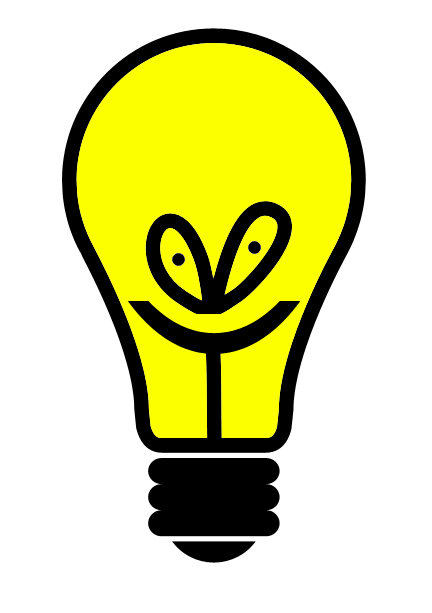 …………………………………... ?
…………….………………………
‘XXX’, comment ça s’écrit ?
…………………………………... ?
…………….………………………
…………………………………... ?
…………….………………………
Rachel Hawkes
[Speaker Notes: 4) Errorless whole class dictationTeacher dictates the whole (or just part) of the poem.  This tasks proceeds slowly and carefully, and learners are encouraged to ask for clarification, as needed.

In addition, teacher leads a whole class check of comprehension at the end.]
5
Students
Comment dit-on ‘XXX’ en anglais ?
…………………………………... ?
…………….………………………
…………………………………... ?
…………….………………………
…………………………………... ?
…………….………………………
Ask your teacher for any meanings or spellings.
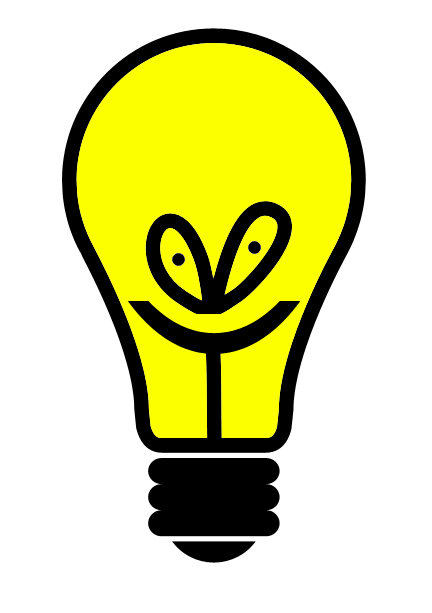 …………………………………... ?
…………….………………………
‘XXX’, comment ça s’écrit ?
…………………………………... ?
…………….………………………
…………………………………... ?
…………….………………………
Rachel Hawkes
[Speaker Notes: 5) (Interactive) DictoglossTeacher reads the whole poem several times, too quickly for students to transcribe, at a suitable speed for them to write notes, which might be in a mixture of English and French.Students then work in pairs or small groups to reconstruct the poem.They should be encouraged to ask questions of the teacher, to clarify word meanings on spellings.  This gives them an opportunity to put their SSC knowledge into practice, as they have to decode/read aloud what they have noted down in order to ask the teacher about meaning.  When they ask for spellings of particular words, the teacher will note whether there are several plausible spellings for those words (eg. the é sound) or whether it’s a case of students needing more practice to establish the knowledge of a particular SSC.

In addition, teacher leads a whole class check of comprehension at the end.]
Spanish phonics activity
Interactive ‘zero error’ dictation
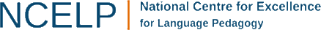 Interactive ‘zero error’ dictation
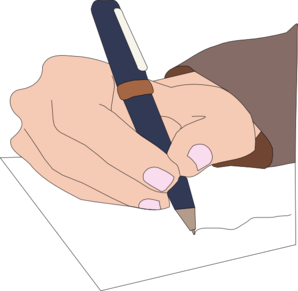 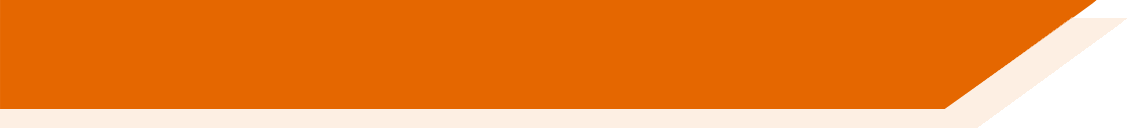 This activity is an interactive ‘zero error’ dictation. It brings together a wide range of sound-spelling correspondences (SSCs) previously taught in NCELP Spanish phonics materials.
Procedure
•	The teacher reads each sentence segment aloud (as indicated by forward slashes) and asks students to write what they hear.
•	Depending on the time available and the ability of the group, students can either be asked to write the whole text or to complete the scaffolded text (see below).
•	Students are allowed to questions about spelling and meaning as they listen.
•	The teacher may repeat an individual segment multiple times to increase students’ chances of getting the correct answer without corrective feedback.
Alternative activities:
The teacher may also decide to use the text below for a phoneme monitoring activity (tallying how many times a certain phoneme is heard in the passage) or for a dictogloss (note taking, either in Spanish or English, and text reconstruction in small groups).
Nick Avery
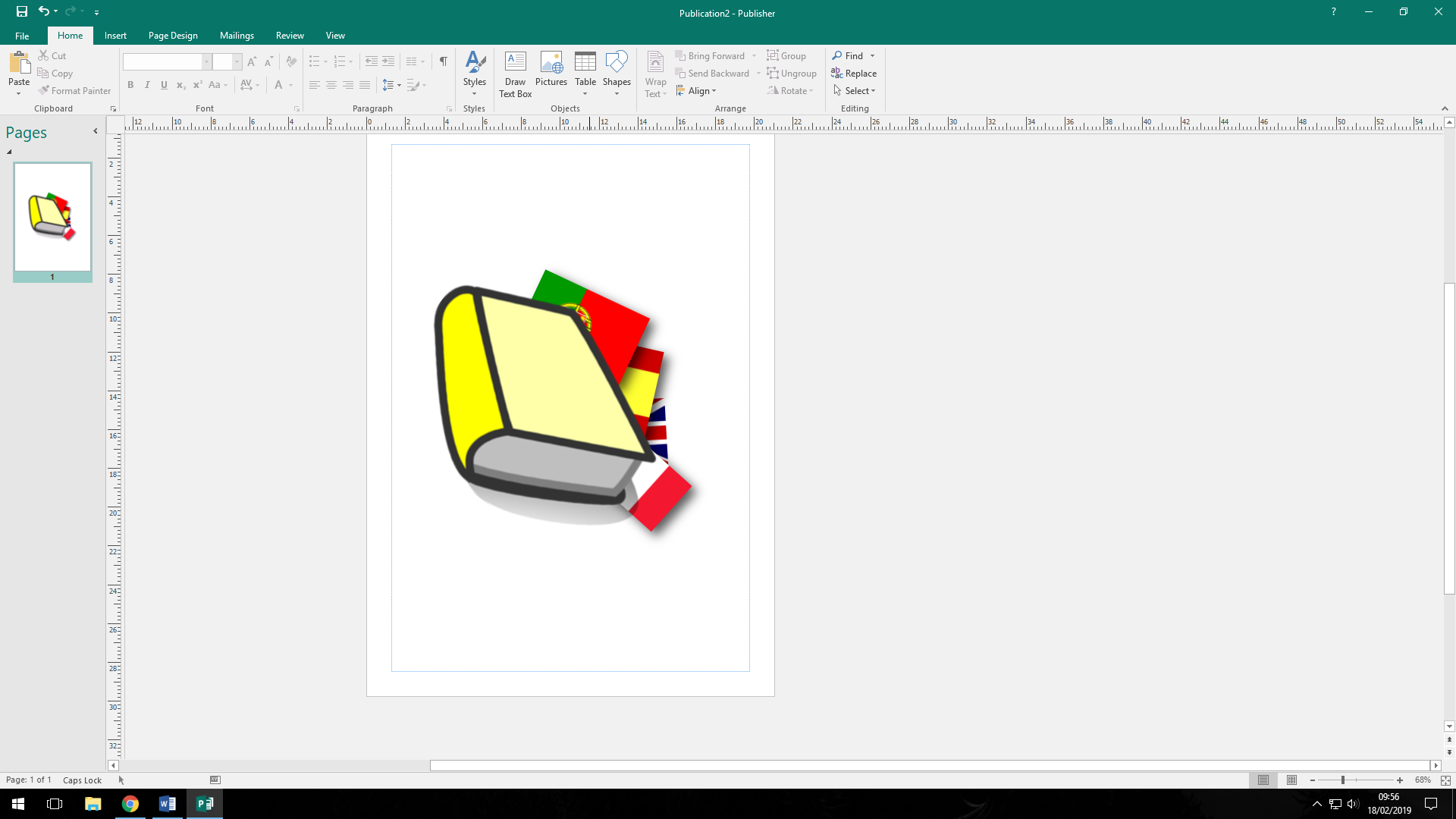 Scaffolded text 
Me _ _ amo _uan / y soy de Ar_ _ntina. / En mi _ _le_ _o, / ten_ _ una bue_a ami_ _, / _ _bi. _ _bi _abla / muchos idiomas: / fran_ _s, ingl_s, /espa_ol y portu_ _ _s. / Siempre _ _eva / un _ibro amari_ _o / al cole_ _o. / Cuando es_ _cha / _ue_as pala_ras / las escribe / en su libro. Escribe entre _ _nco y _ _ _nce / al d_a. / Para m_, / estas pala_ras / son muy dif_ciles de escribir / (por e_emplo, / “pe_o” y “pe_ _o”, / “_ablar” y “_brir”), / pe_o, pa_a __bi, / ¡son muy fá_ _les!
Nick Avery
Full text 
Note. Bold highlights an SSC or phoneme used for contrast with an SSC, e.g. RR vs R.
Me llamo Juan / y soy de Argentina. / En mi colegio, / tengo una buena amiga, / Gabi. Gabi habla / muchos idiomas: / francés, inglés, /español y portugués. / Siempre lleva / un libro amarillo / al colegio. / Cuando escucha / nuevas palabras / las escribe / en su libro. Escribe entre cinco y quince / al día. / Para mí, / estas palabras / son muy difíciles de escribir / (por ejemplo, / “pero” y “perro”, / “hablar” y “abrir”), / pero, para Gabi, / ¡son muy fáciles!
SSCs in this activity:
1. ‘Soft G’ vs. ‘hard G’; 2. ‘soft C’ vs ‘hard C’; 3. GUE; 4. Ñ (with N to contrast); 5. LL (with L to contrast); 6. RR (with R to contrast); 7. Silent H (with ‘vowel only’ to contrast); 8. Vowels with tilde (Á, É, Í); 9. QUI; 10. J; 11. V (with B for contrast).
Nick Avery
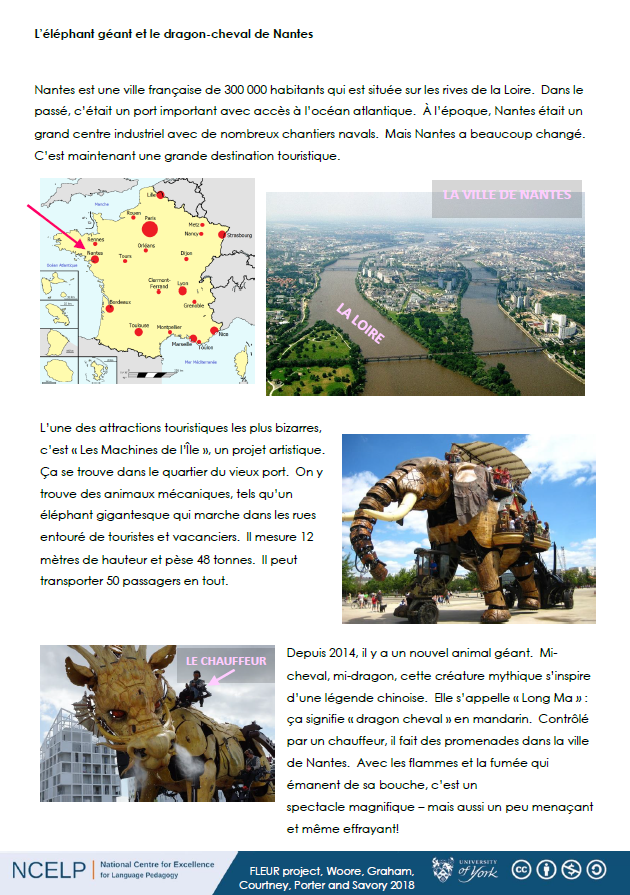 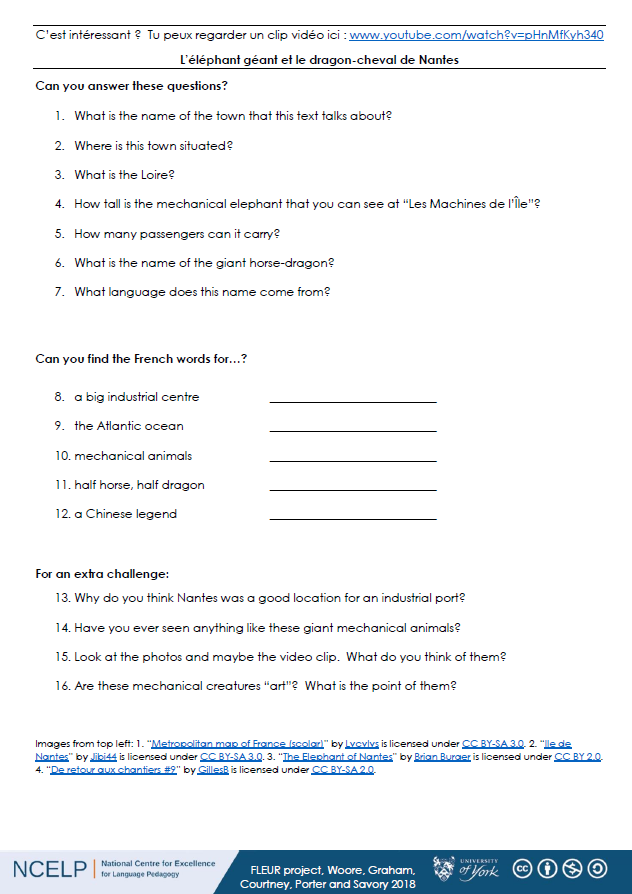 [Speaker Notes: Any extended reading text offers the opportunity for integrated phonics work, alongside vocabulary and grammar development.]
How to teach phonics?
Introducing and practising
Applying the knowledge
Increasing independence
Assessing
[Speaker Notes: Clearly, if it’s important to teach phonics, it’s also important to know how well pupils have acquired the knowledge and are able to apply, so assessment is also part of NCELP’s development work.]
Assessing
providing moment-by-moment feedback about SSCs to learners

assess progress in SSCs in reading aloud and writing down spoken language
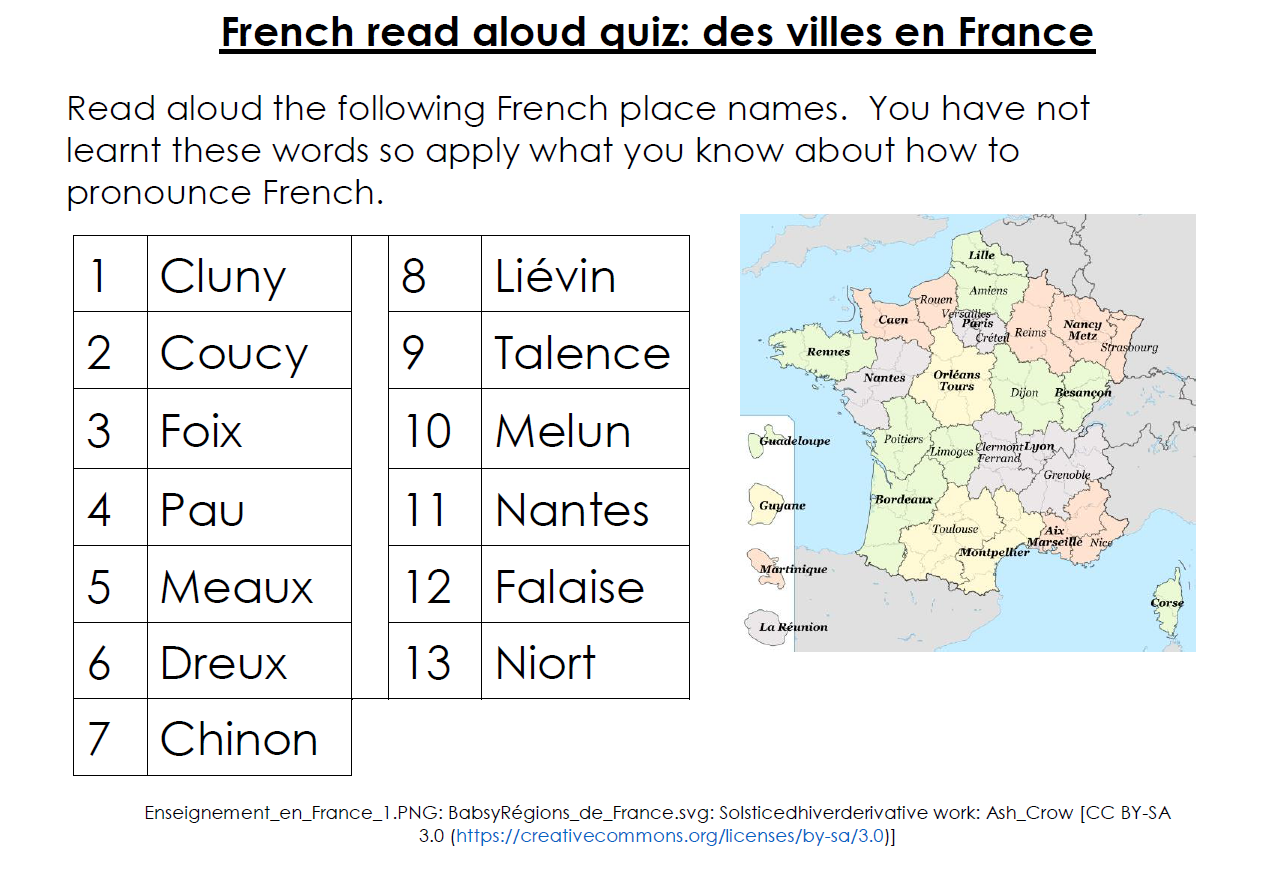 [Speaker Notes: It’s important for pupils to apply their SSC knowledge to unfamiliar / unknown words.  There are many useful contexts for this, and it is possible to theme these tasks and make them interesting, giving pupils an opportunity to encounter more unusual words, not for the purpose of memorising as ‘core knowledge’ but for interest, for their sound, and knowing that it’s important to offer variety to students.  Where a student is particularly taken by a particular word (for its sound or meaning) s/he is more likely to notice and then also learn it. 

Here is an example, using place names in France.  People names, city names are also useful for this type of task, but equally with beginner learners, there will be sets of words in every semantic field that students don’t know, e.g. sports, animals, instruments etc..]
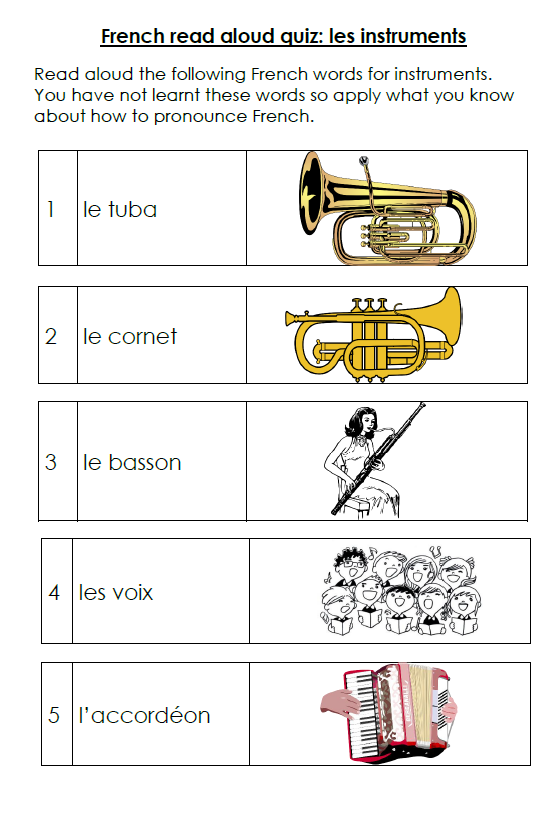 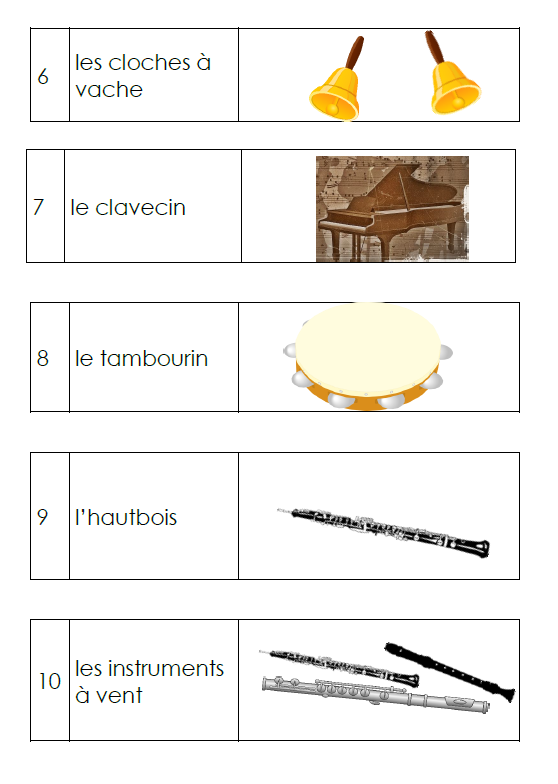 [Speaker Notes: They can be done as speaking homeworks – and ‘sampled’ to inform next teaching steps rather than every one marked to give individual feedback.
We are also exploring how Sanako might]
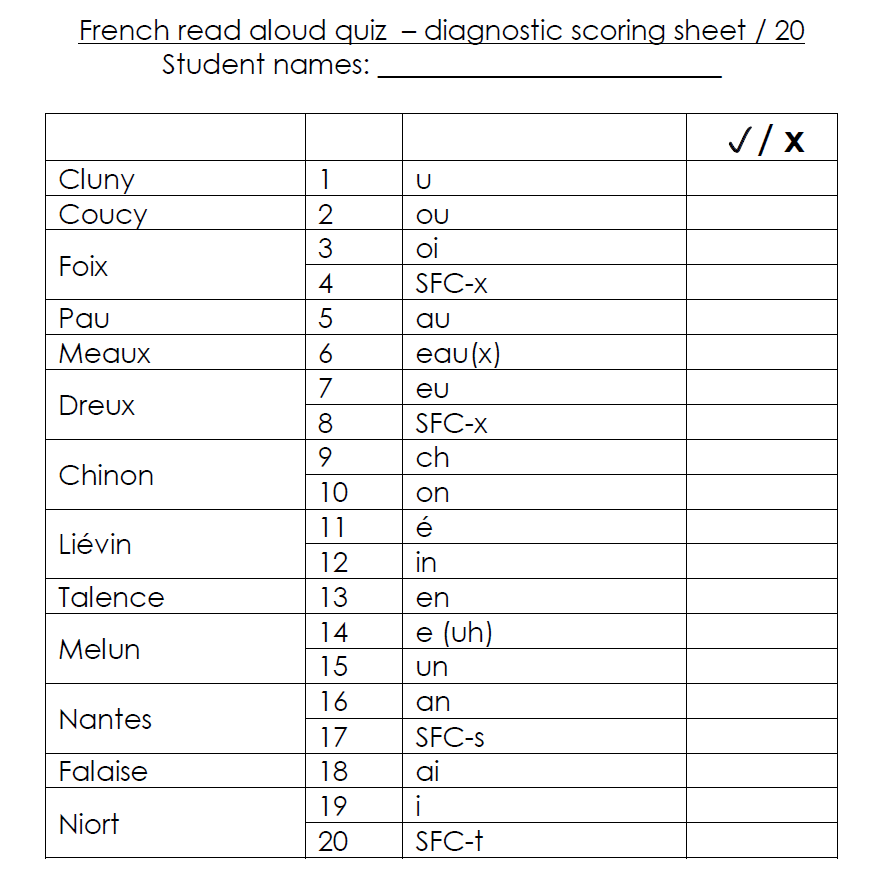 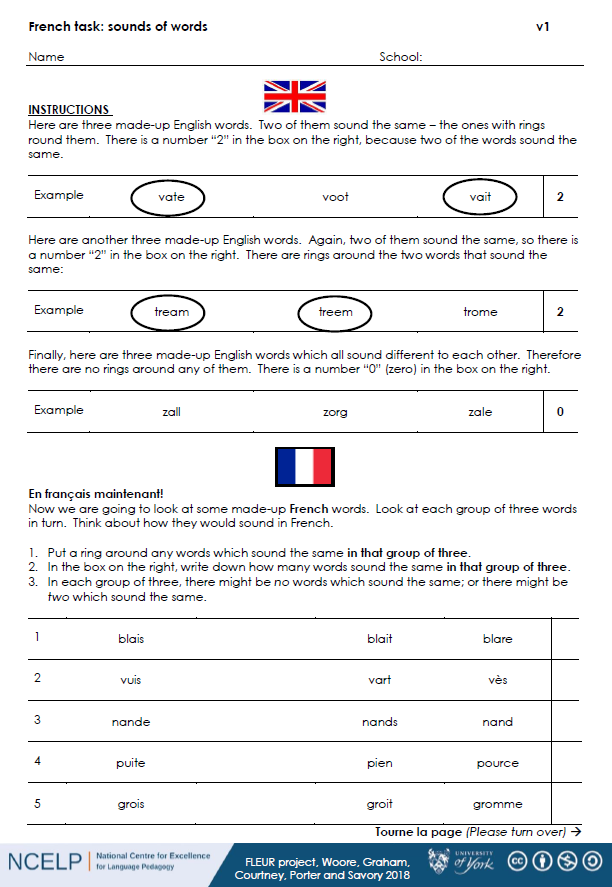 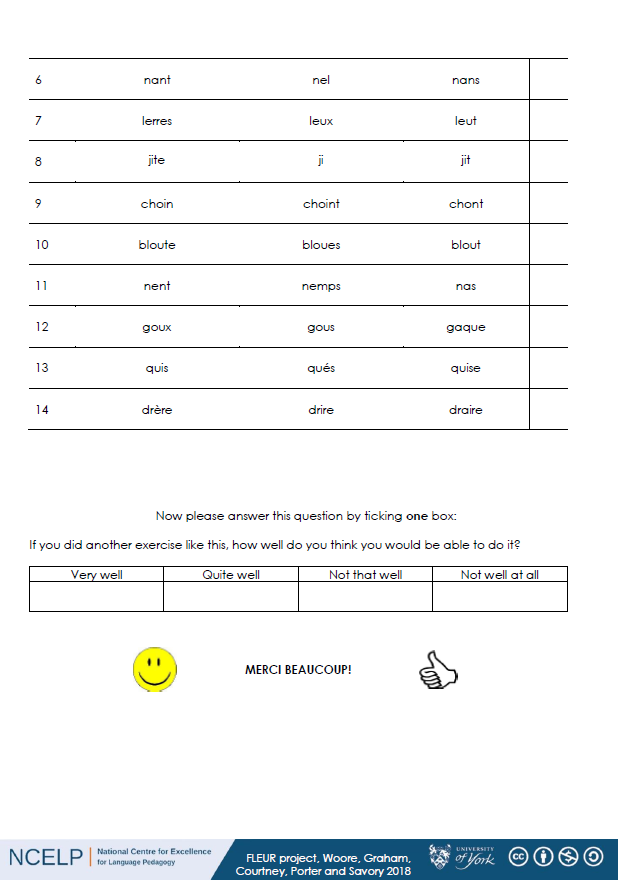 [Speaker Notes: Written phonics tests are easier and quicker but not as reliable as read aloud tasks.]
Phonics are for all
Teaching symbol-sound correspondences
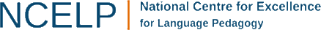 [Speaker Notes: All pictures selected are available under a Creative Common license, no attribution required.
The recent MFL Pedagogy Review recommendations include (amongst others) principles for teaching phonics, vocabulary, grammar and their combination in meaningful practice. In this workshop we focus on research-informed practice for explicitly teaching, consolidating and applying the sound-writing relationship in secondary language learning.  The session includes (freely available) resources for teaching phonics in French, German and Spanish.]